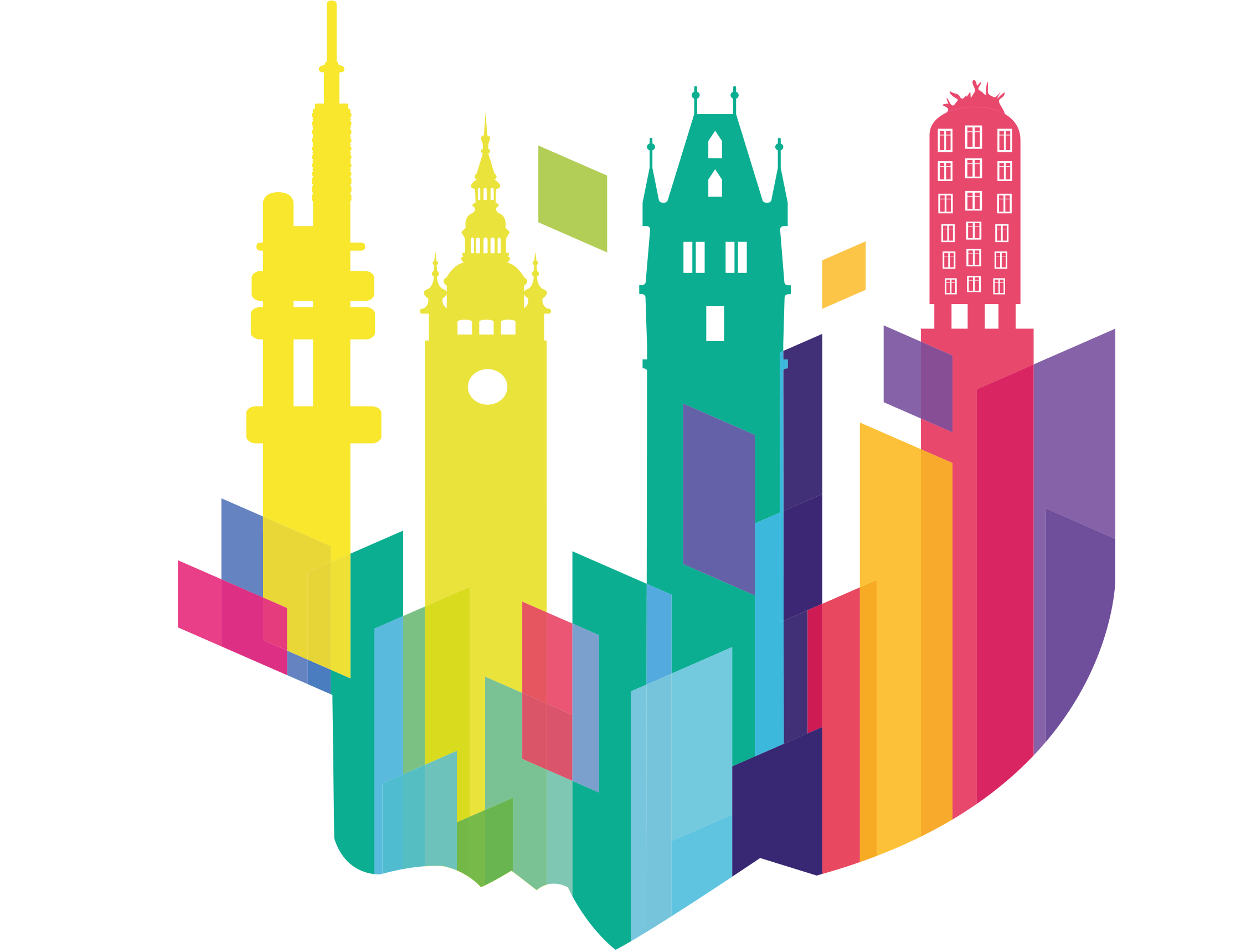 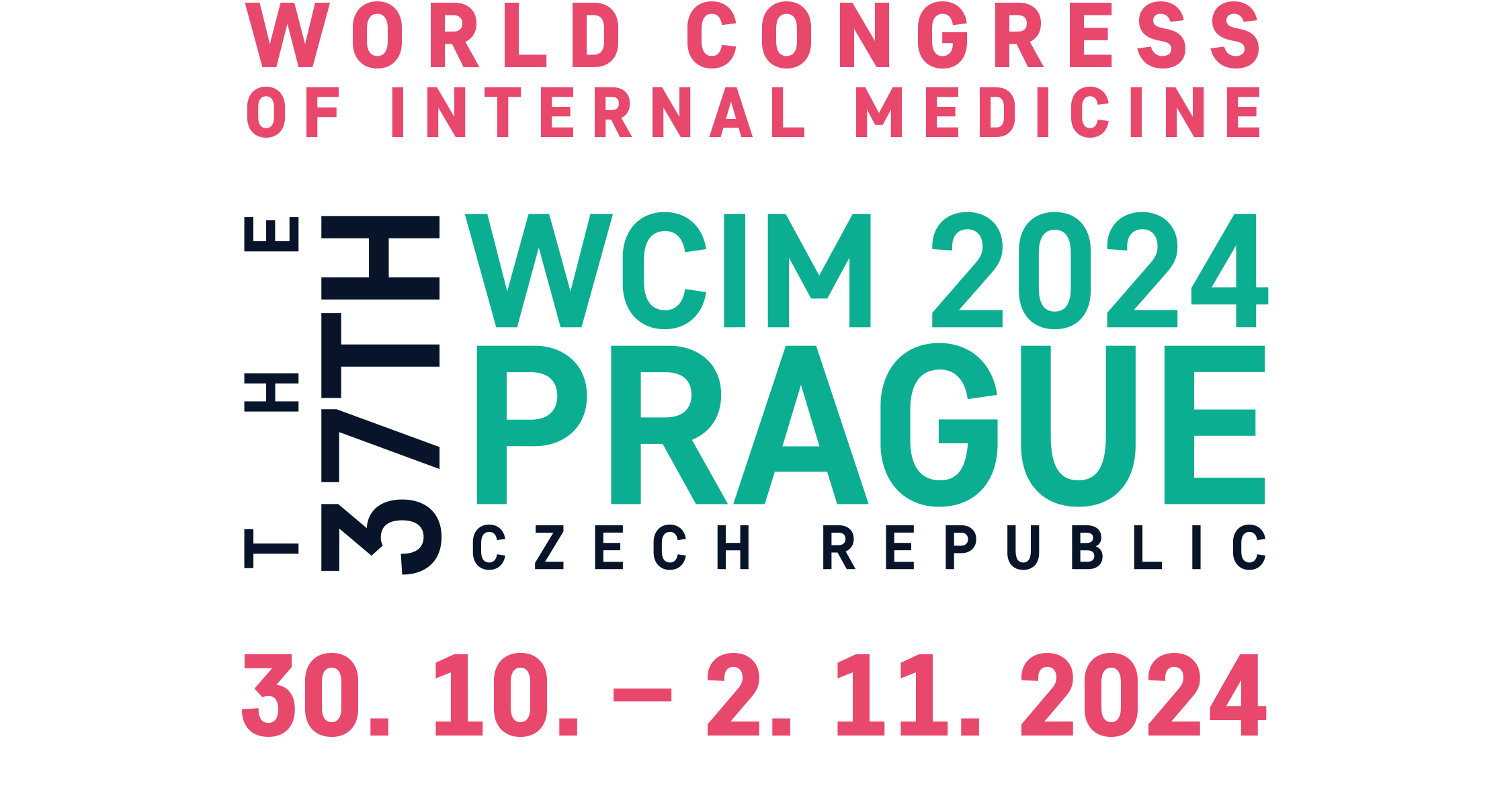 }
ABSTRACT SUBMISSION
IS OPEN
SUBMIT YOUR ABSTRACT UNTIL 31 MAY 2024
WWW.WCIM2024.COM